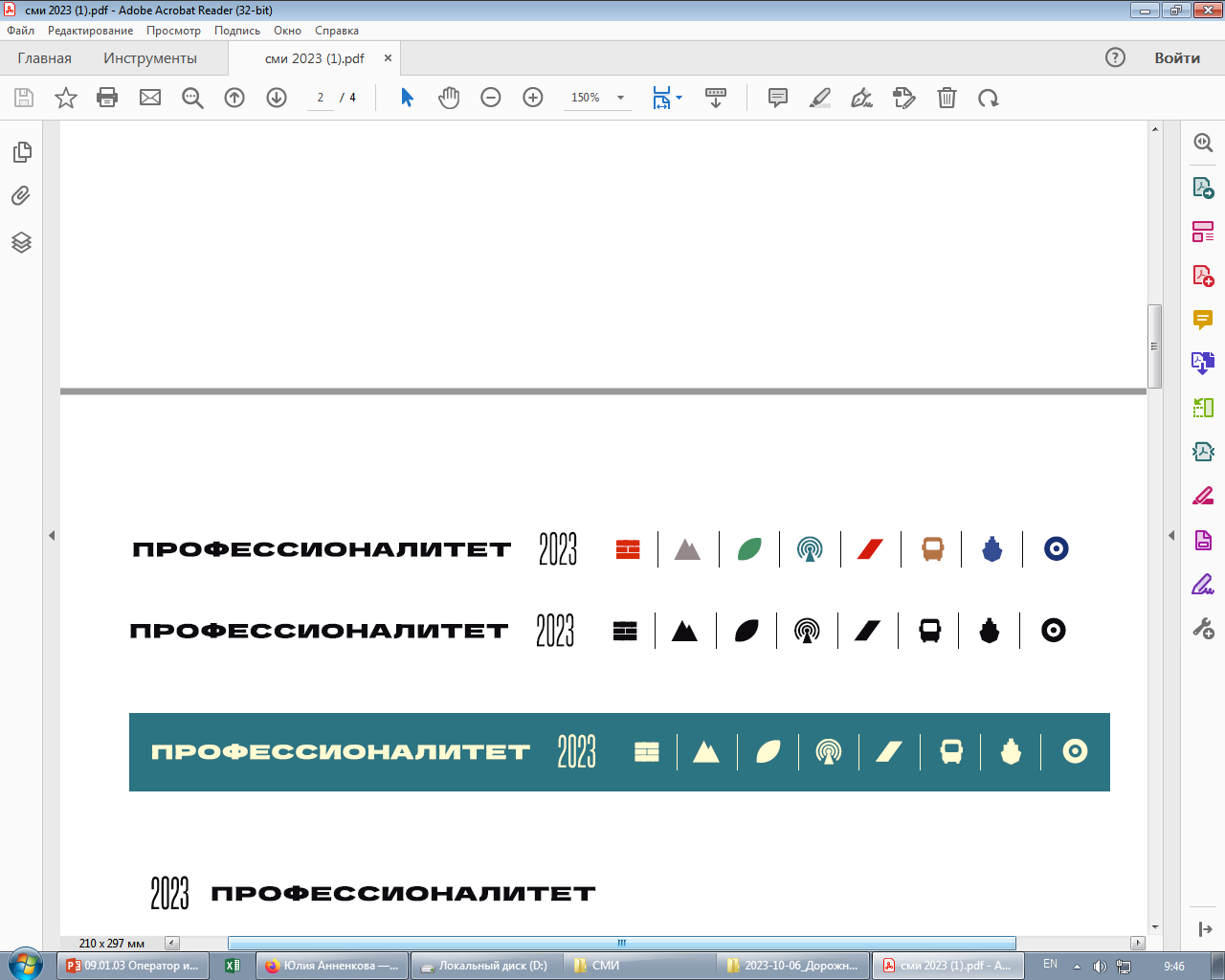 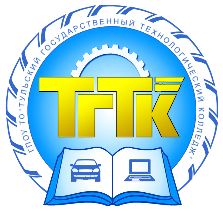 13.01.10 Электромонтер по ремонту и обслуживанию электрооборудования (по отраслям)
КАРЬЕРНАЯ КАРТА
электромонтера  по ремонту и обслуживанию электрооборудования
ЧЕМУ НАУЧИМ
ТУЛА
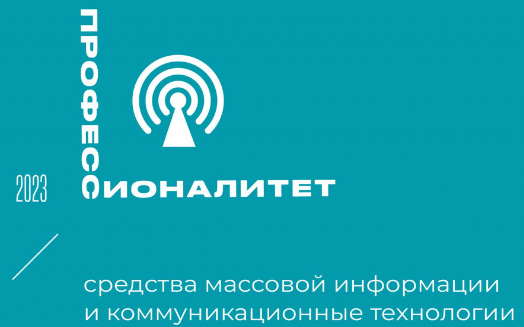 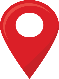 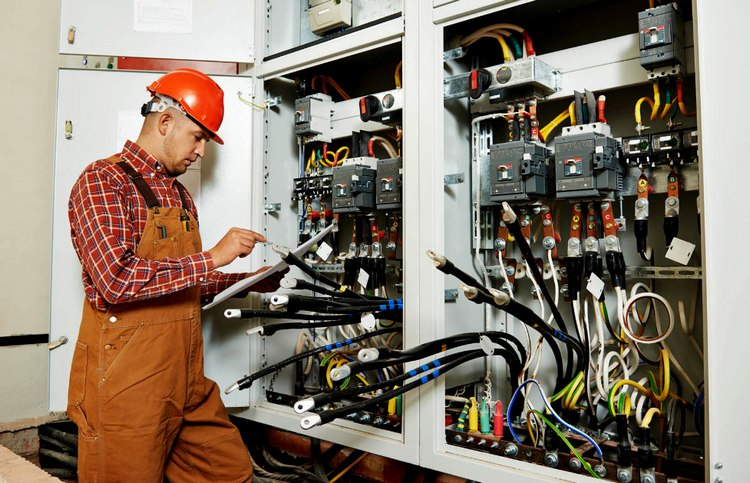 выполнение монтажа и наладки устройств электроснабжения и электрооборудования (по отраслям); 
выполнение технического обслуживания устройств электроснабжения и электрооборудования (по отраслям); 
выполнение ремонта и работ по предупреждению аварий и неполадок устройств электроснабжения и электрооборудования (по отраслям)
устранение и предупреждение аварий и неполадок электрооборудования
Руководитель организации
45 лет
30 000
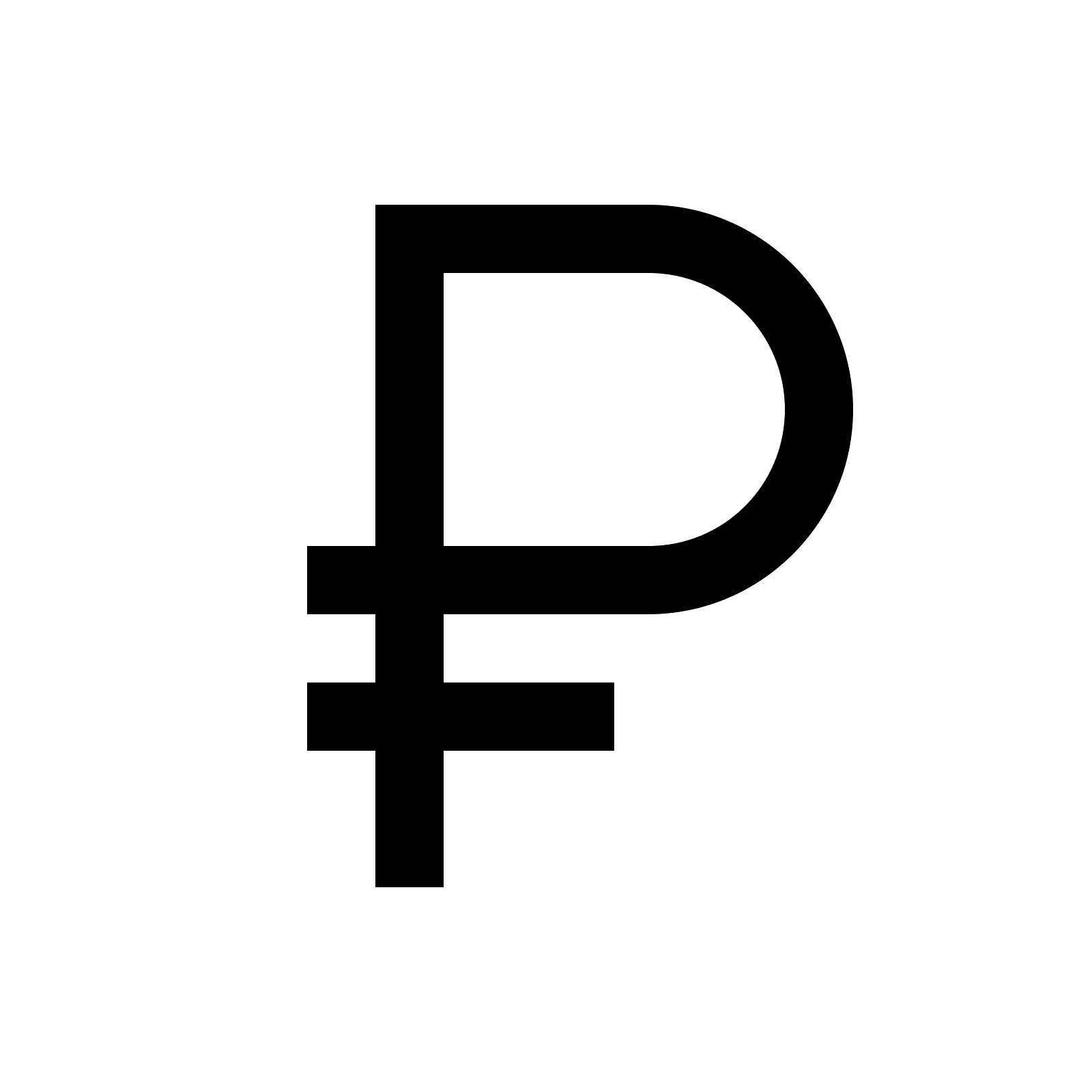 Средний уровень зарплаты по региону
Начальник смены
35 лет
Техник 
30-35 лет
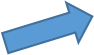 Бригадир
30 лет
более 120000
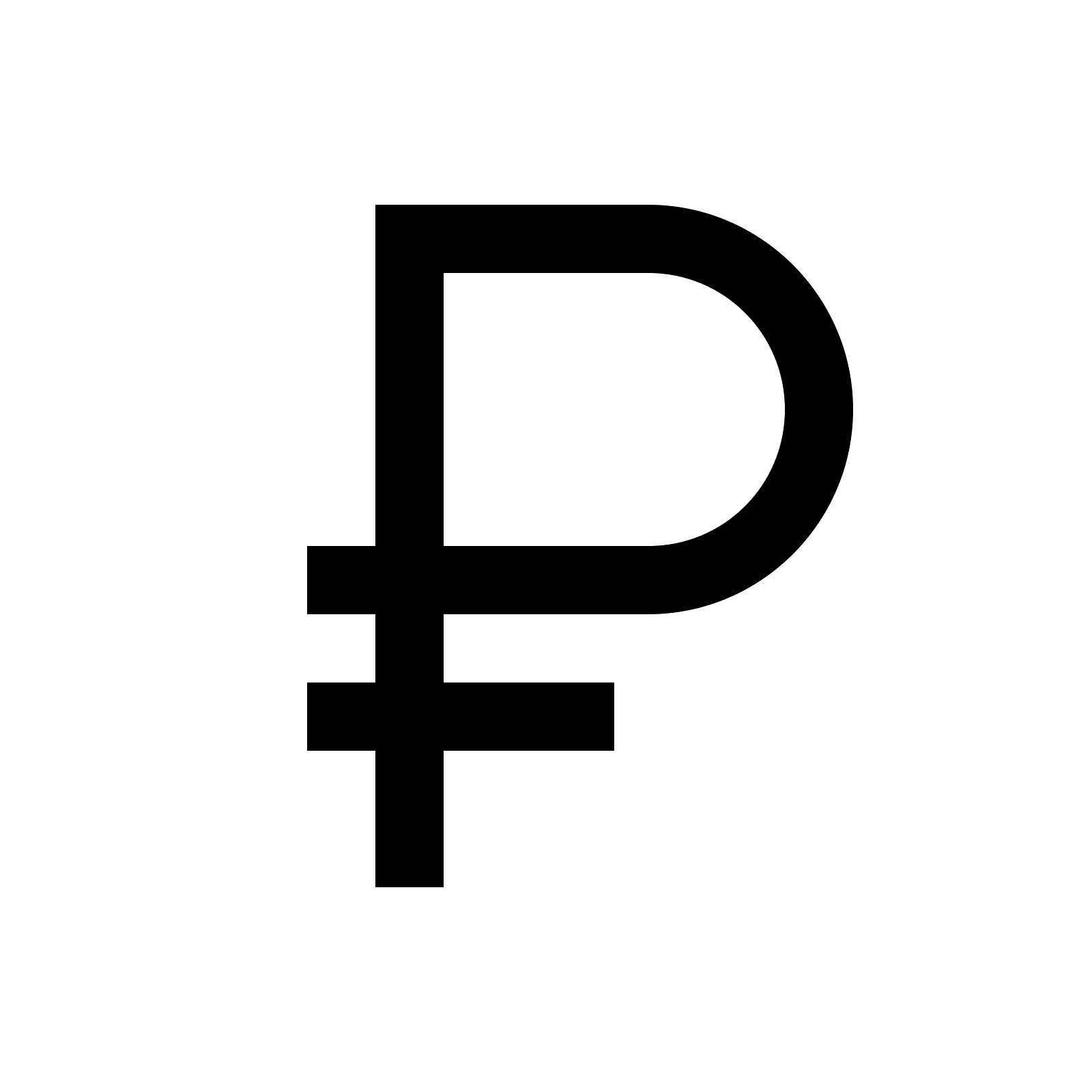 Старший электромонтер25 года
Электромонтер
19 лет
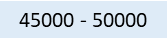 45000 - 50000
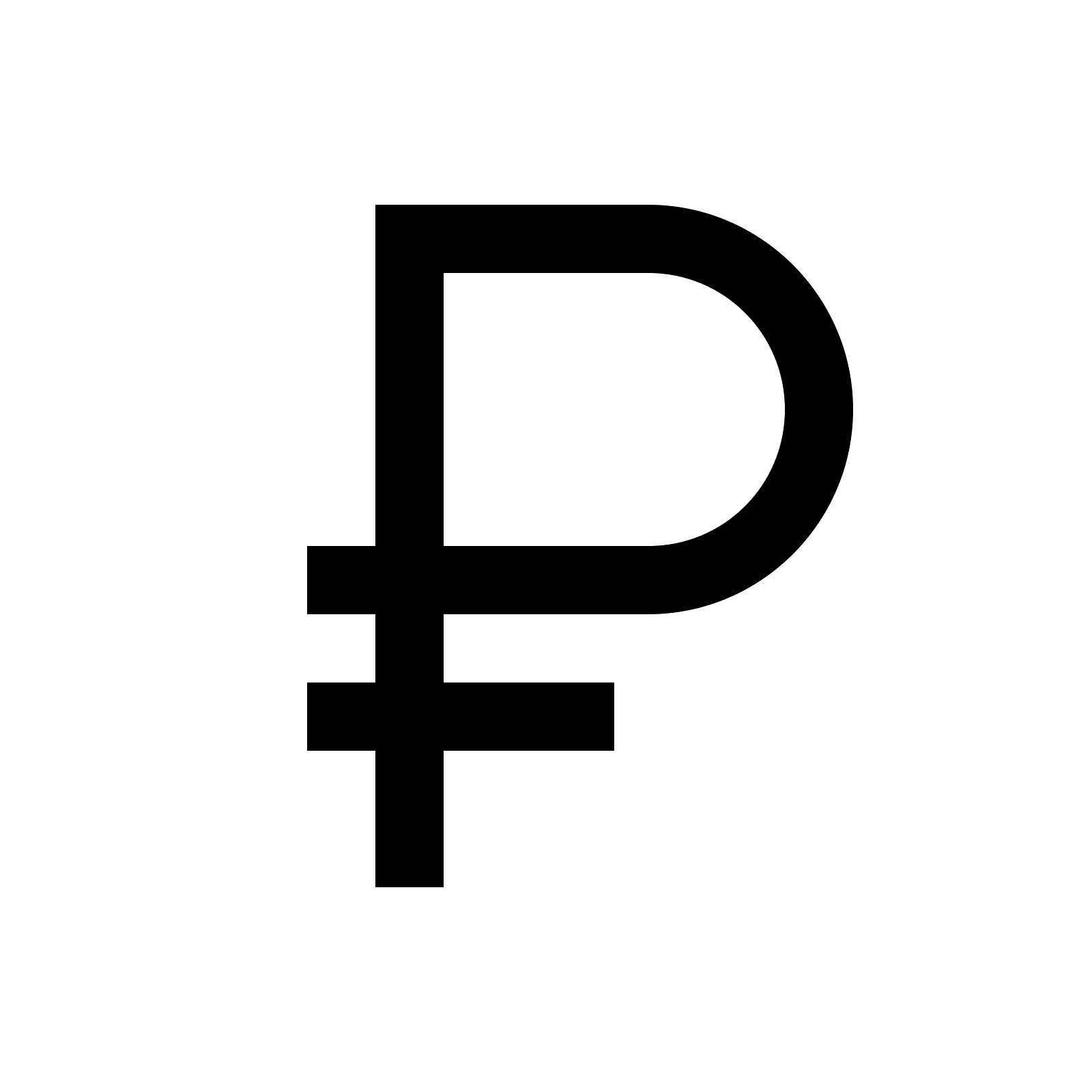 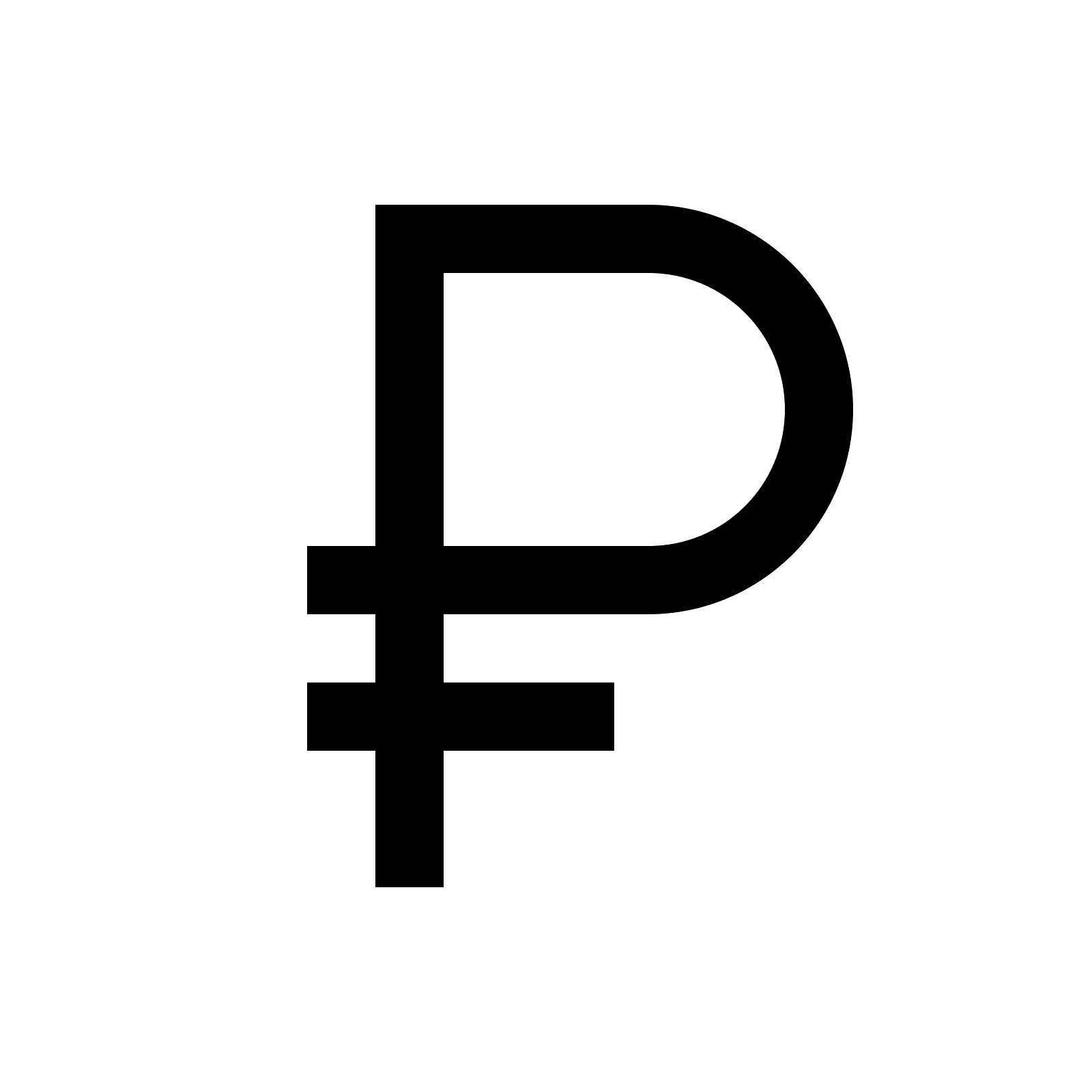 Студент
16 лет
1 г. 10 мес.
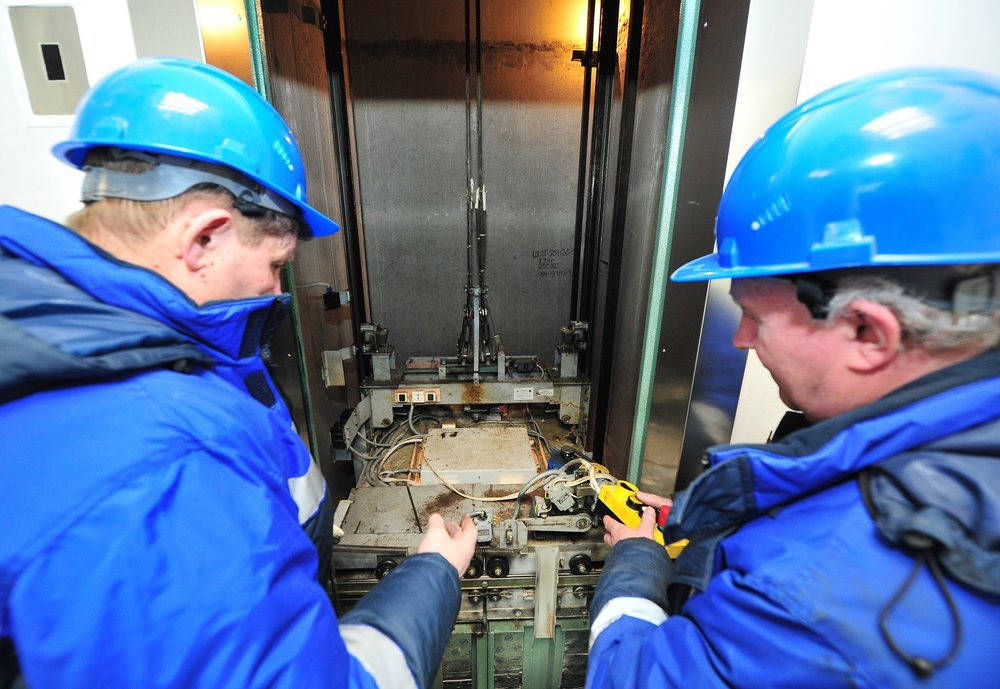 45000
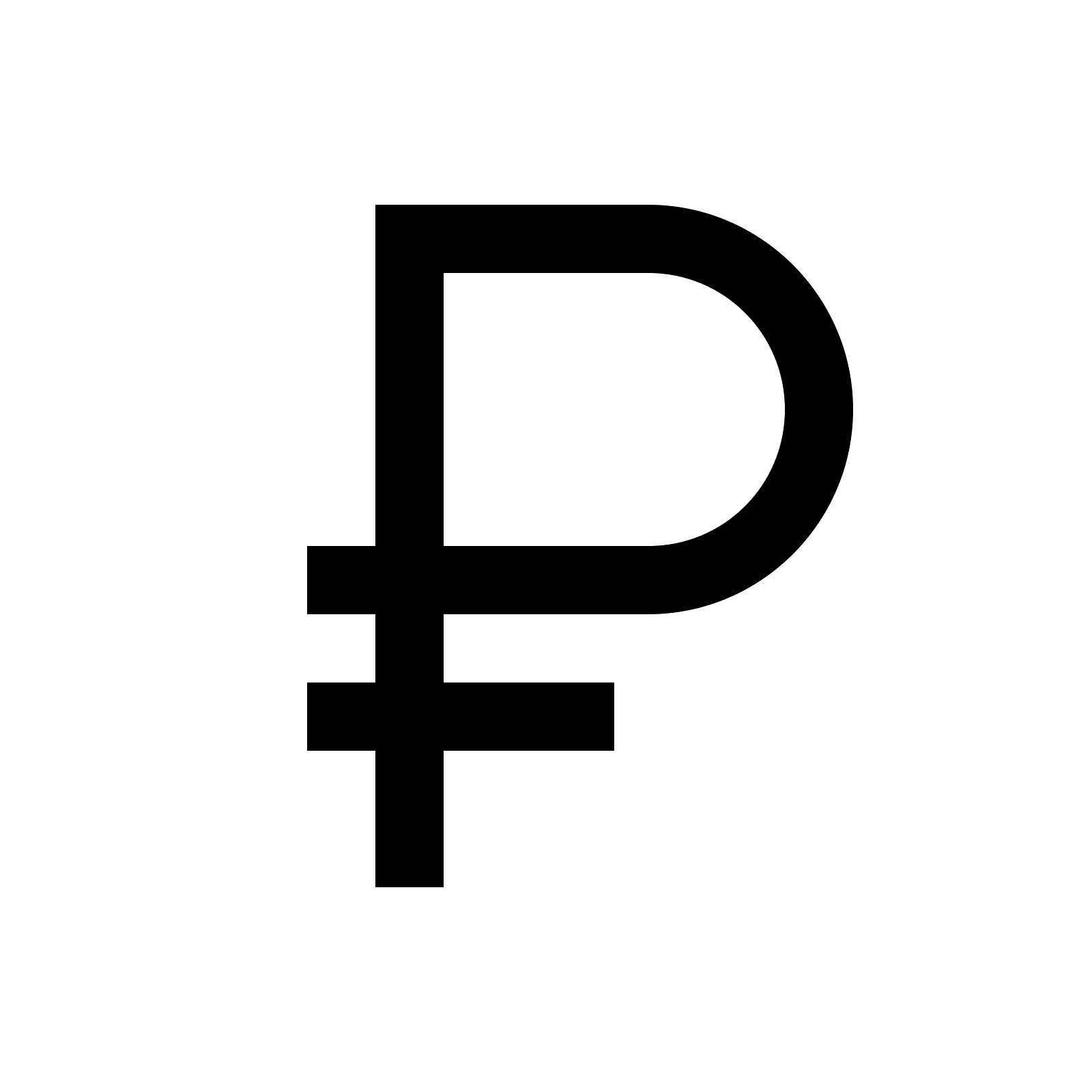 25 000 – 40 000
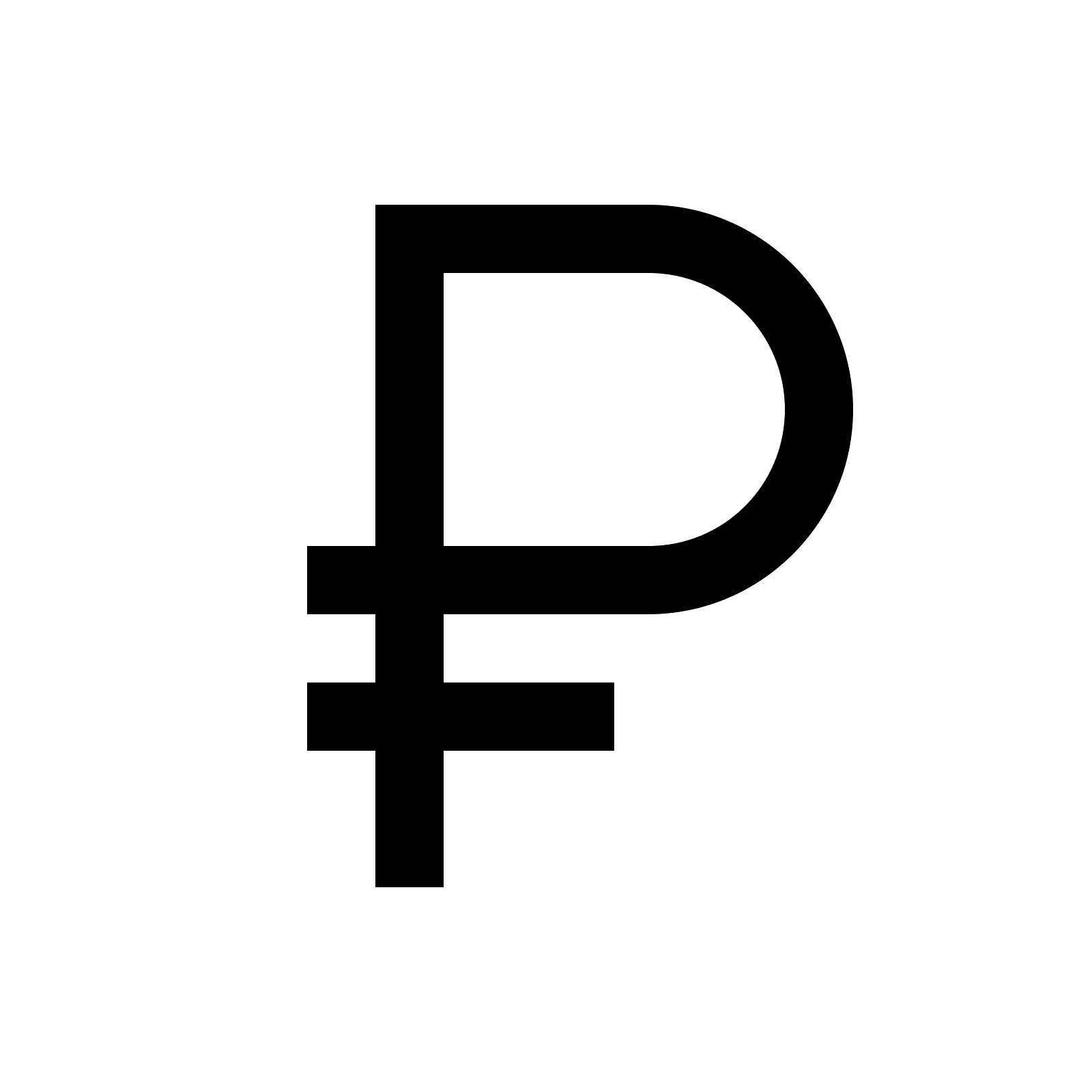 ГПОУ ТО «Тульский государственный технологический колледж»
г. Тула, ул. 7-ой Полюсный проезд, д. 16
+7(4872)39-19-00
https://www.tgtk-tula.ru
Подниматься по карьерной лестнице, будучи электриком, можно, получая разряды и переходя в другие группы.
20000 – 25 000
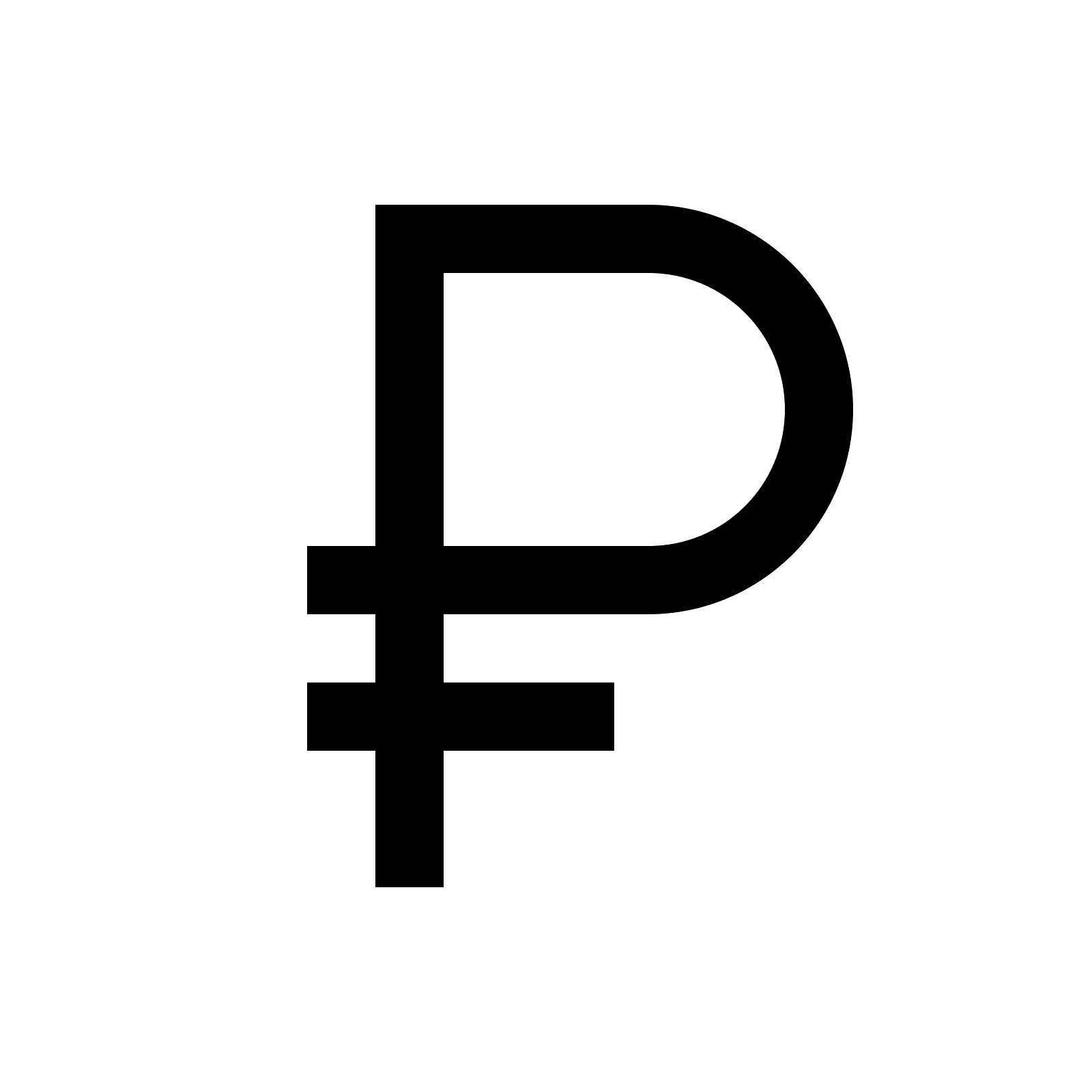 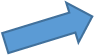 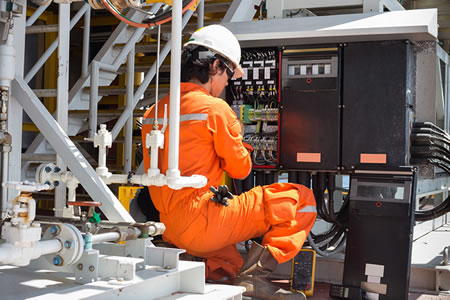 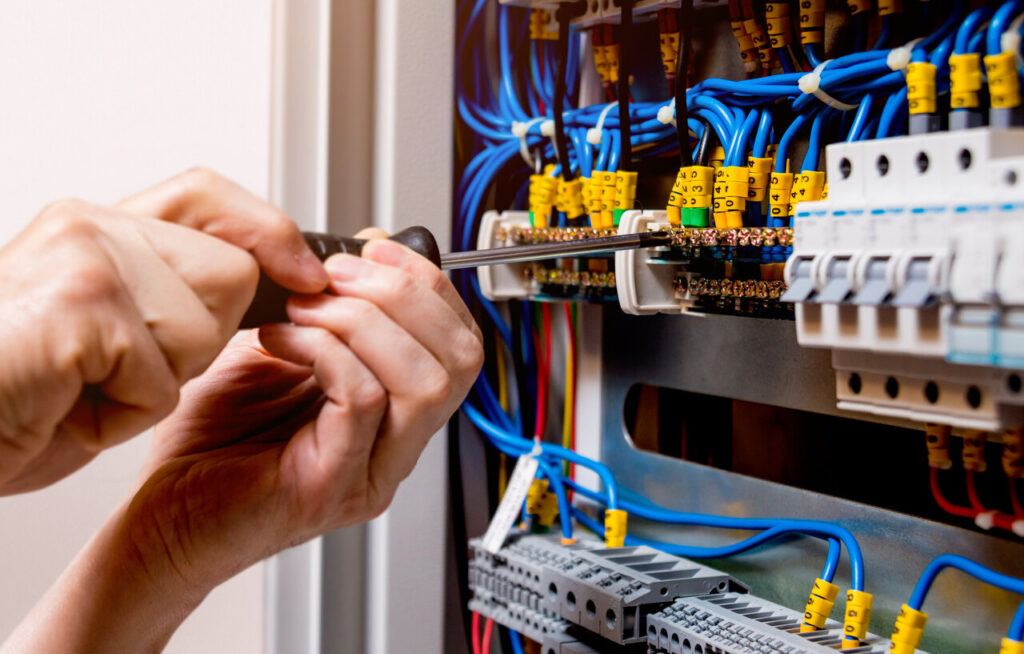 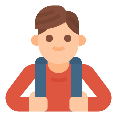 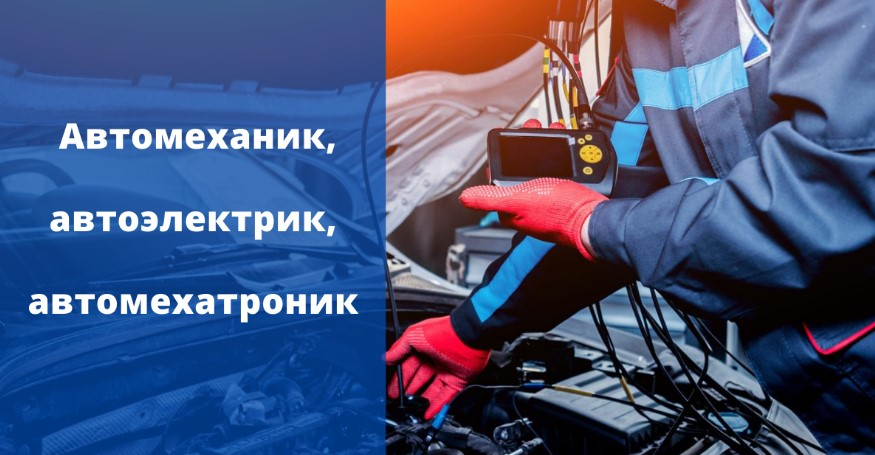 Частный предприниматель
30 лет
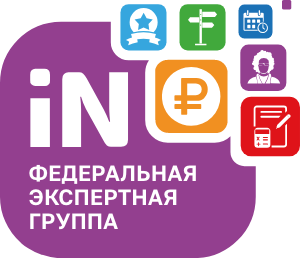 ПОЧЕМУ ВЫБИРАЮТ ПРОФЕССИОНАЛИТЕТ
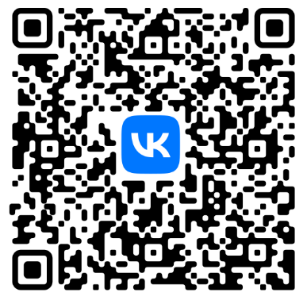 После окончания
обучения ты получишь
ООО «Государство Детей»
Предоставляет профессиональные эффективные и рациональные решения в области информационных технологий и безопасности, управления,  тем самым способствуют  повышению комфорта и благосостояния граждан и росту национальной экономики.
Практикоориентированное обучение на современном оборудовании
Работа на современном оборудовании с прикладным программным обеспечением
Диплом с присвоением квалификации «Электромонтер по ремонту и обслуживанию электрооборудования»
 
 
»